Modernismus
JSB_SLAV55 #5
Co znamená být “moderní”?
1585 = moderní je to, co reprezentuje současnost nebo nedávnou minulost

MODERNISTICKÝ PARADOX
To, co je dnes moderní (lat. modernus = nový), bude brzy staré. Nic tedy nemůže být moderní napořád.

“Nic není nebezpečnější, než být moderní.” (O. Wilde)
Moderna vs modernismus
MODERNA
Umělecké období přelomu 19. a 20. stol.
MODERNISMUS
Myšlenkové kulturní naladění od moderny po postmodernu (70. léta 20. stol.)
Příčiny vzniku
proměna vnímání plynutí času (svět se zrychlil)
1. světová válka
vraždění
ničení přírody
technický pokrok
ekonomický úpadek
=> Potřeba “nového” (moderního) uchopení reality v umění.
Vysoký modernismus (“high modernism”)
1910–1930
období silných formálních experimentů
surrealismus
futurismus
vizuální poezie
též období “avantgardy”
Modernistická hnutí a směry
moderna
symbolismus
impresionismus
avantgarda
futurismus
expresionismus
surrealismus
dadaismus
vizuální poezie
poetismus
proletářská literatura
anarchismus
socialistický realismus
existencialismus
nový román
absurdní drama
beat generation
fantastika
magický realismus
science fiction
fantastika v užším smyslu
Projevy modernismu v literatuře
poezie
volný verš
“Pro básníka, který chce odvést dobrou práci, není žádný verš volný.” (T. S. Eliot)
imagismus = umělecká metoda zachycující myšlenku v jediném obraze (E. Pound)
Na stanici metra
Náhlé zjevení těch tváří v davu;
plátky květů na mokré černé větvi.
IDEOGRAMATIKA = zobrazení abstraktní myšlenky pomocí konkrétního obrazu
Další projevy modernismu...
VORTICISMUS = směr zachycující vířivé (vortex) chaotické bytí v moderní urbánní společnosti
blízký futurismu
rozdíl: futuristé zachycují technický pokrok lidstva, vorticisty facinuje pohyb
NĚKTERÁ DALŠÍ JMÉNA MODERNISTICKÉ LITERATURY
Hilda Doolittle (1886–1961)
T. S. Eliot (1888–1965)
= spojeni zobrazením úpadku a rozkladu moderní společnosti a tříštění mezilidských vztahů => FRAGMENTÁRNOST jako umělecká metoda modernismu
FRAGMENTÁRNÍ NARATIV
těžko identifikovatelný subjekt vyprávění
těžko identifikovatelné hlasy
“rozmazané” vztahy mezi světem a subjekty
rozpouštění subjektu až k jeho vymizení
PROUD VĚDOMÍ (“STREAM OF CONSCIOUSNESS”)
J. Joyce, W. Woolf, Katherine Mansfield, Dorothy Richardson…
nepřerušený tok myšlenek postav
zdánlivě nesouvisející prvky (spojeny asociativně)
dva základní typy proudu vědomí
vnitřní monolog (free direct discourse)
nepřímá řeč
VNITŘNÍ MONOLOG
myšlenky postavy
neomezované ničím
často ich-forma
24 000 slov bez interpunkce! (Joyce: Odysseus)
VNITŘNÍ MONOLOG
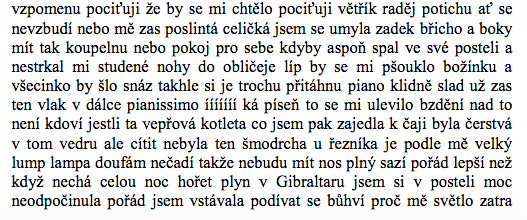 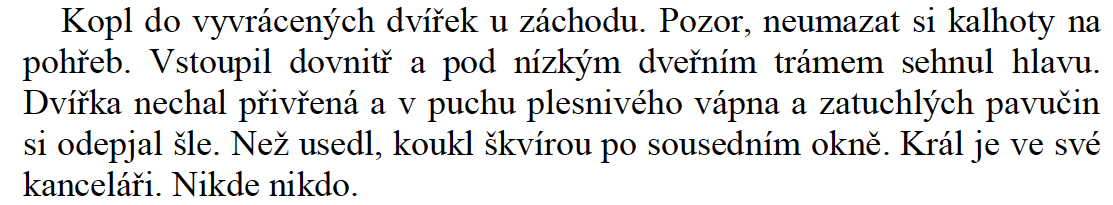 SHRNUTÍ
PROUD VĚDOMÍnarativní forma sledující myšlenkové asociace postav(y)
VNITŘNÍ MONOLOGproud myšlenek postavy bez zásahů vypravěče
NEPŘÍMÁ ŘEČproud myšlenek postavy moderovaný vypravěčem

Proud vědomí je pro modernistu autentičtějším způsobem kontaktu s realitou, než v realistické próze.
MODERNISMUS A ČAS
odmítnutí kauzálně plynoucího času
naopak: pohyb v čase dopředu i dozadu
reálný (mechanický) čas X vnitřní, osobní čas
Vliv H. Bergsona
“Čas a realita není to, co před sebou vidíme, ale to, co cítíme, co vnímáme.”
V literatuře: několikeré bytí postavy / porušování tří jednot
MODERNISTICKÉ ČTENÍ LITERATURY (?)
“metoda” modernistického čtení literatury NEEXISTUJE (na rozdíl od postmodernismu, např.)
modernismus je spíš intelektuální “kvas”, který zrodil mnoho individuálních osobností a přístupů
new criticism
feministické čtení (V. Woolf)
KONEC MODERNISMU (?)
od 60./70. let zjevné “vyčerpání” modernismu
nástup postmodernismu – opuštění snah o “nové” => recyklace starého